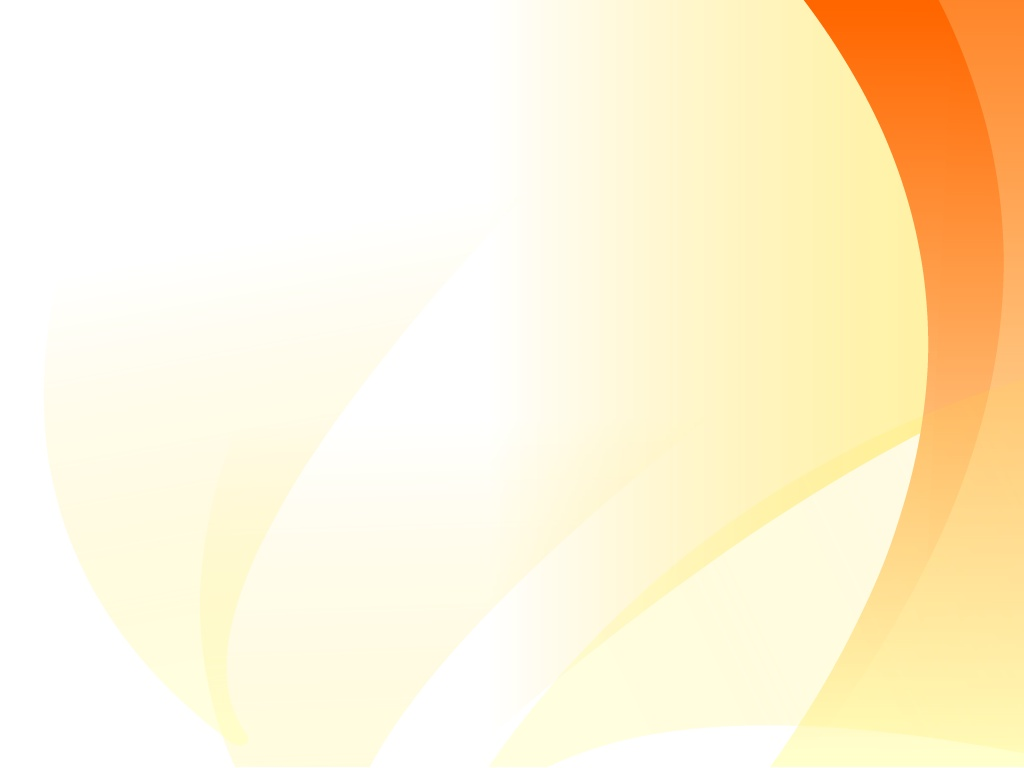 Муниципальное бюджетное дошкольное образовательное учреждение –
 детский сад № 516  
Верх-Исетского района г. Екатеринбурга
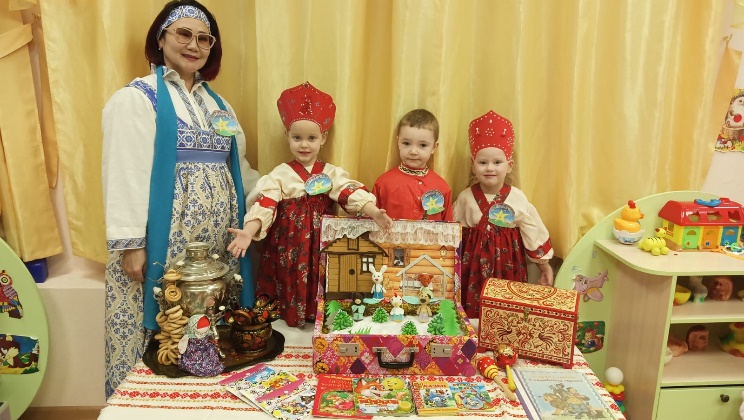 Презентация «История маленького чемоданчика» 
для воспитанников 5-7 лет муниципальных дошкольных образовательных организаций 
г. Екатеринбурга.
Номинация: «Чемоданчик, в котором живут сказки»
 Участники: Мирзоян Жанат Мирзоянкызы, воспитатель; Матвеева Вероника, Пестова Елизавета, Шубенков Лев.
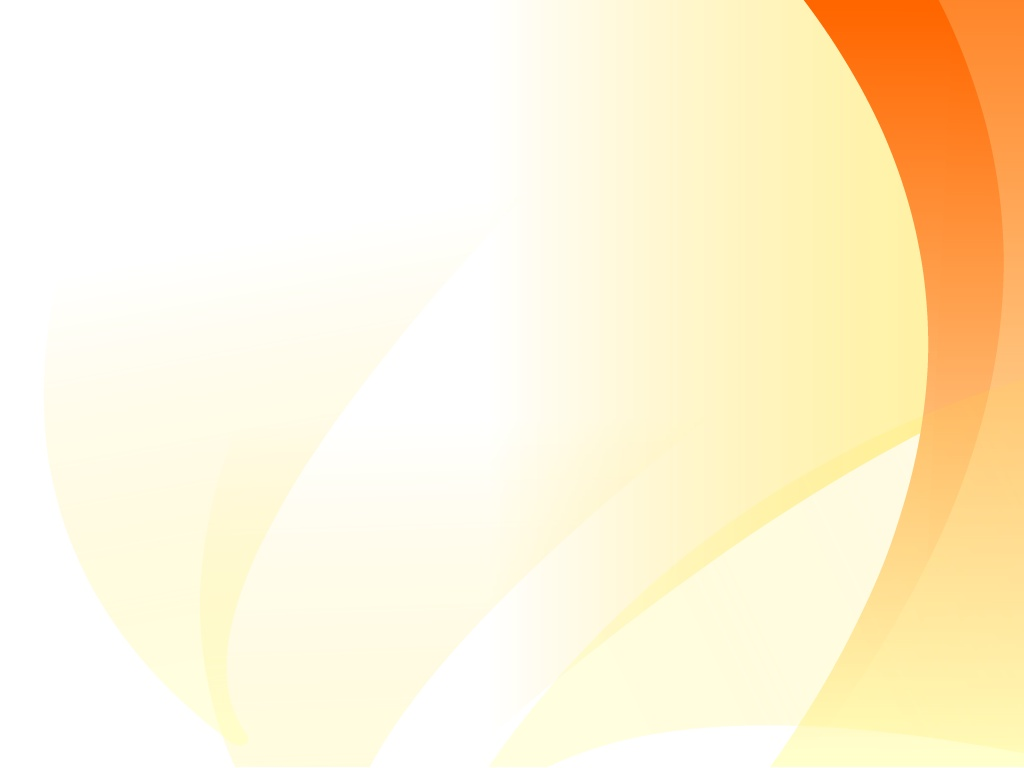 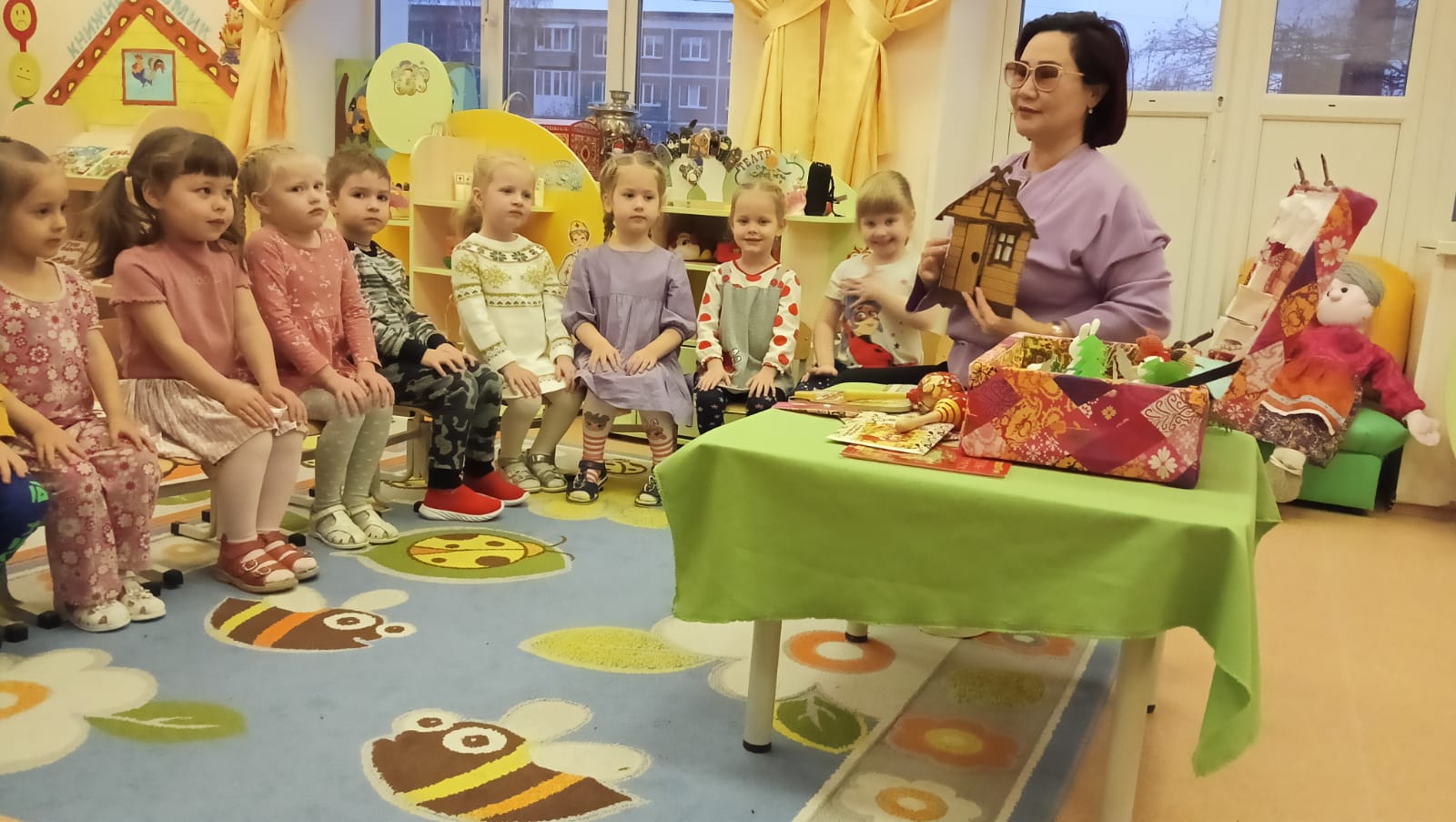 Музейные работники : смотритель музея, экскурсовод, архивариус, эксперт, хранитель, реставратор;
слова, которые используются только в музее: экскурсия, экскурсант, экспозиция, экспонат
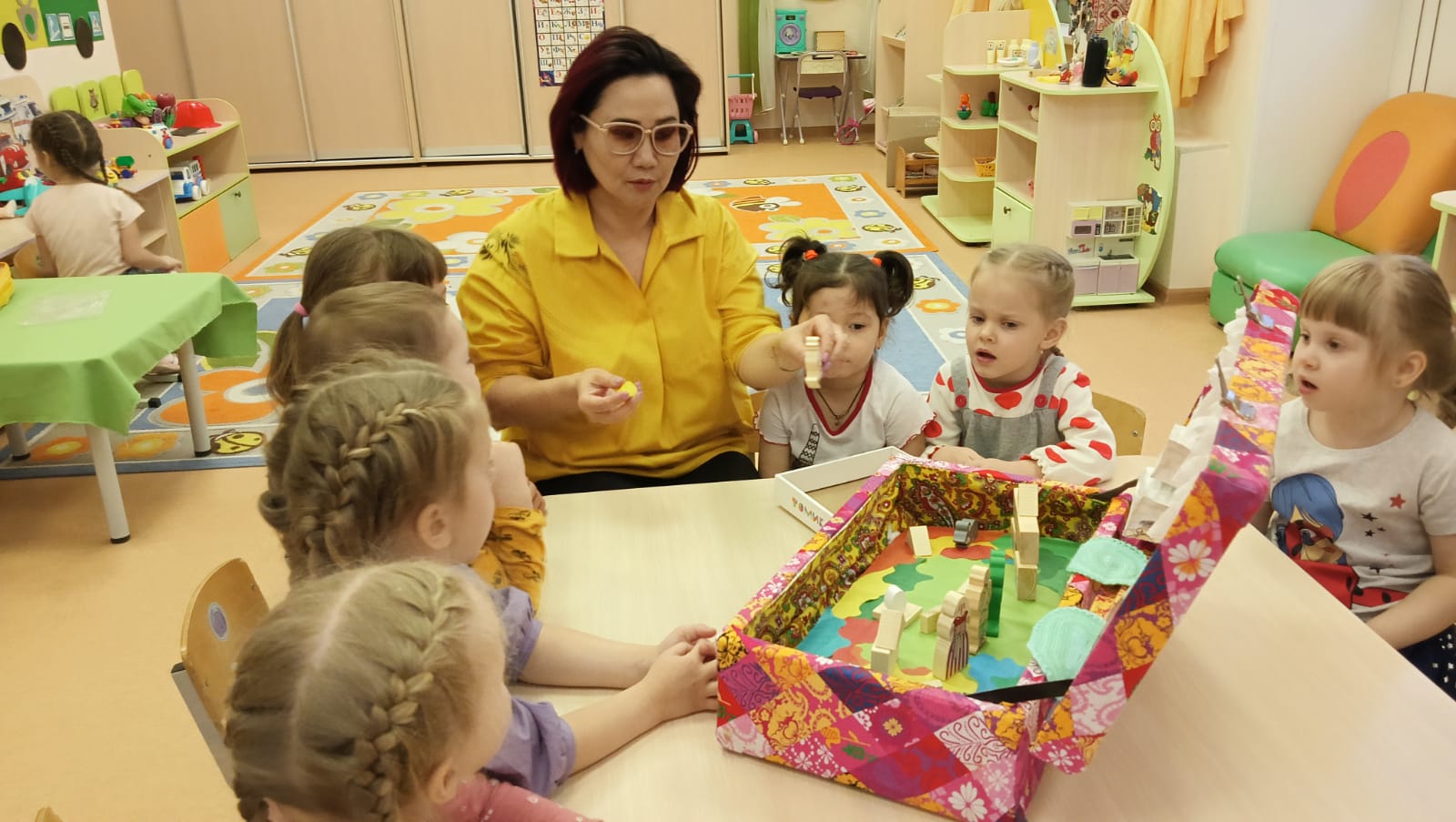 Музей -  это дом, где собирают, хранят и показывают старинные вещи
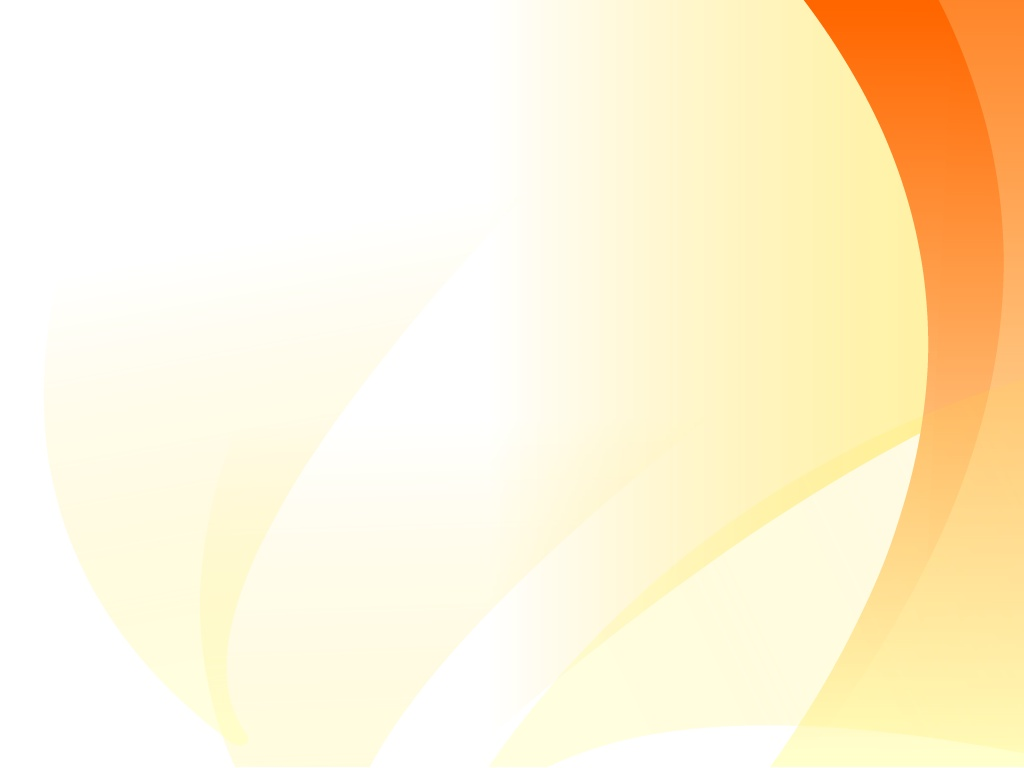 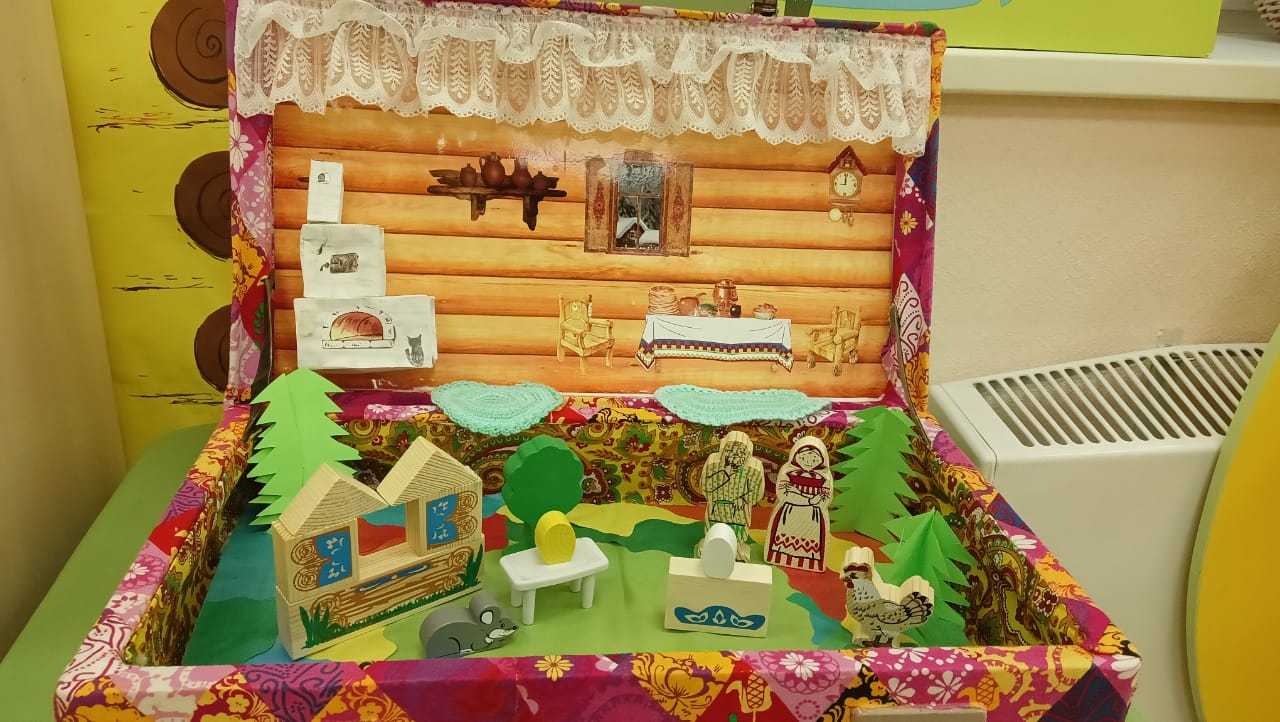 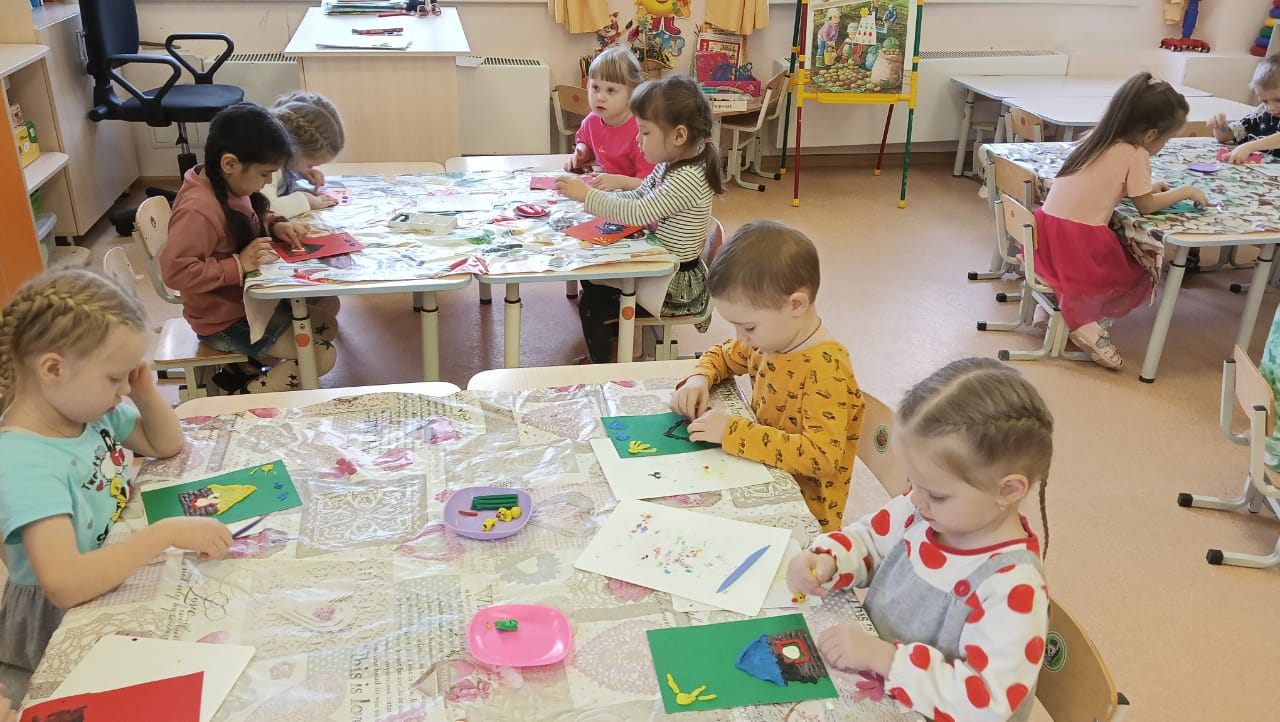 Этот музей приходит в гости к нам сам. Потому что он умещается в одном чемодане!
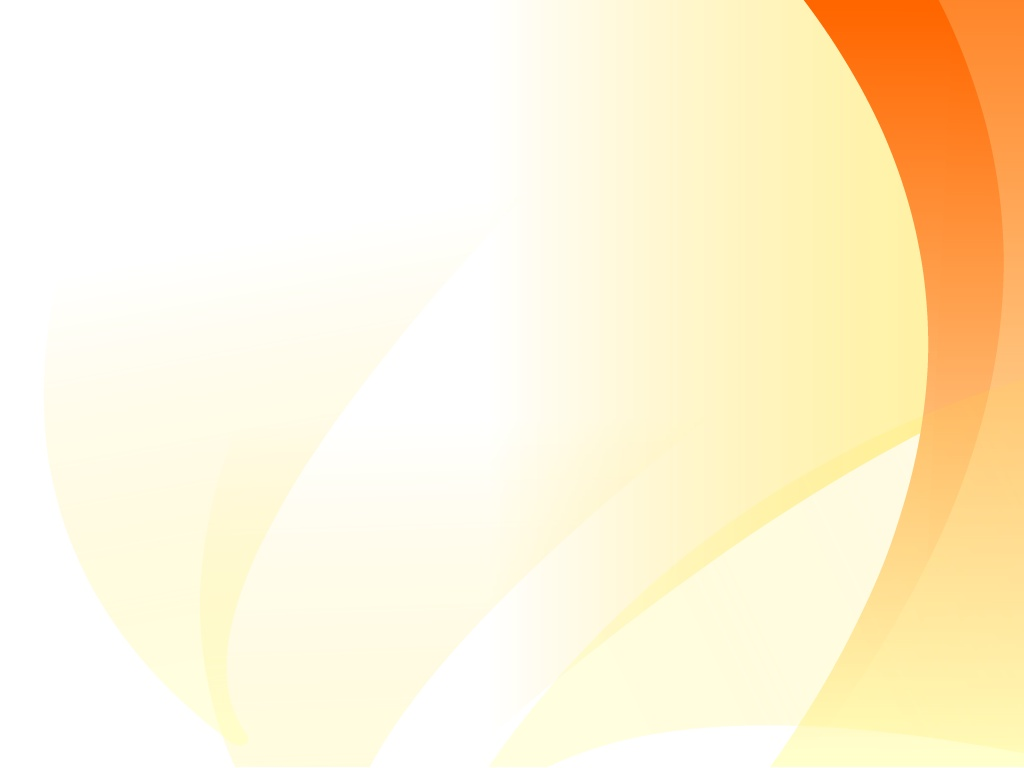 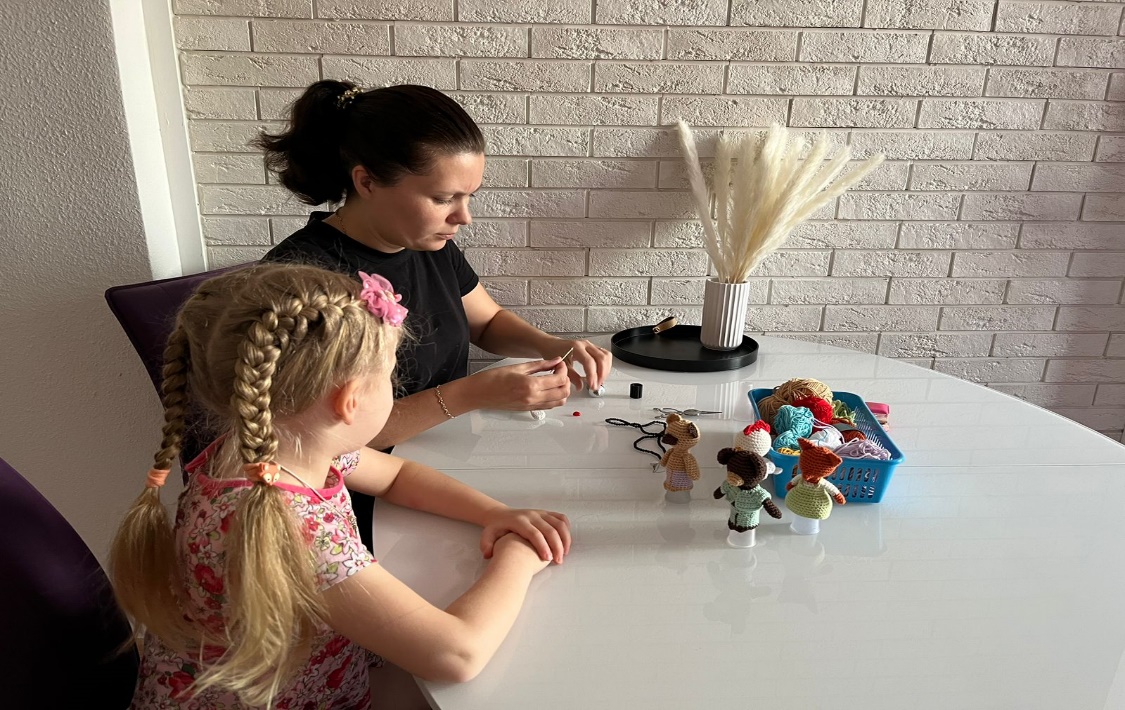 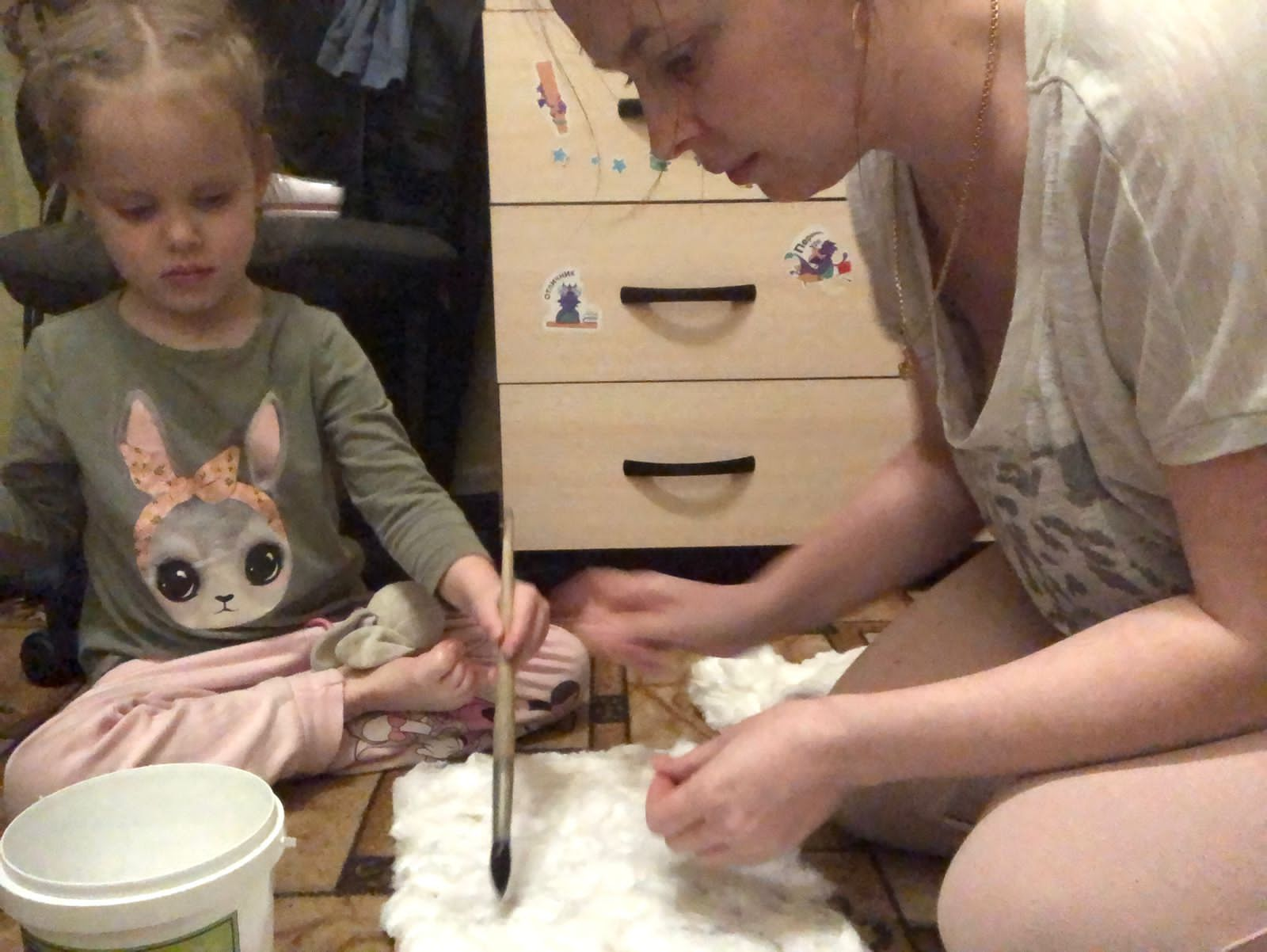 … и руками ваших родителей
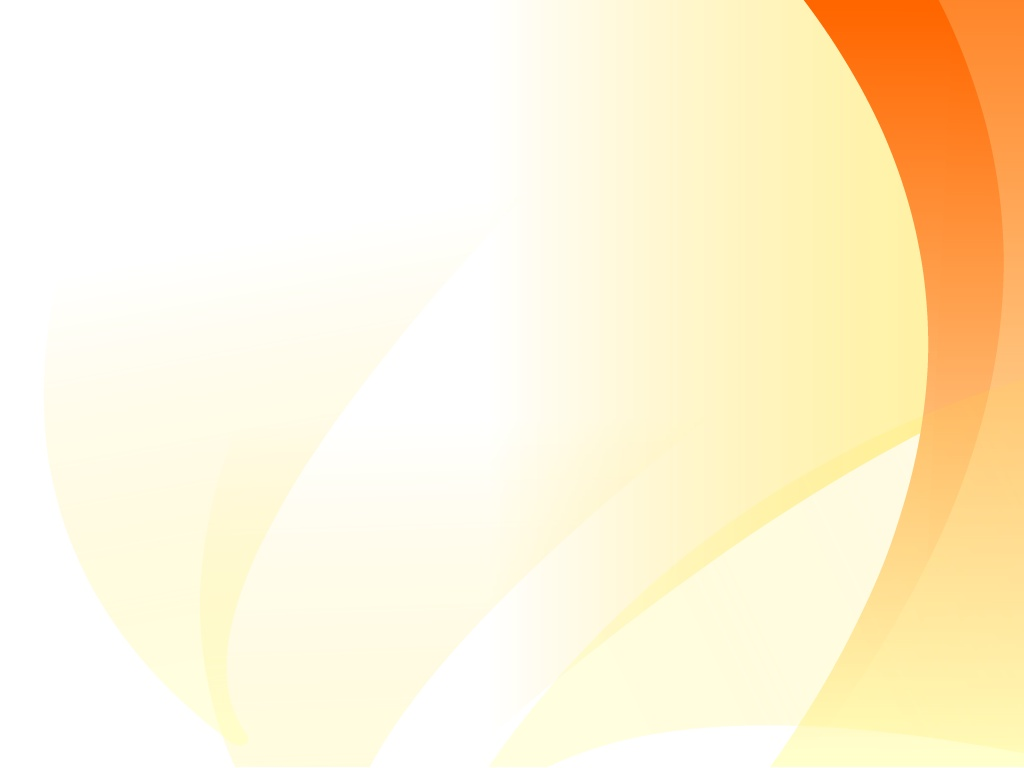 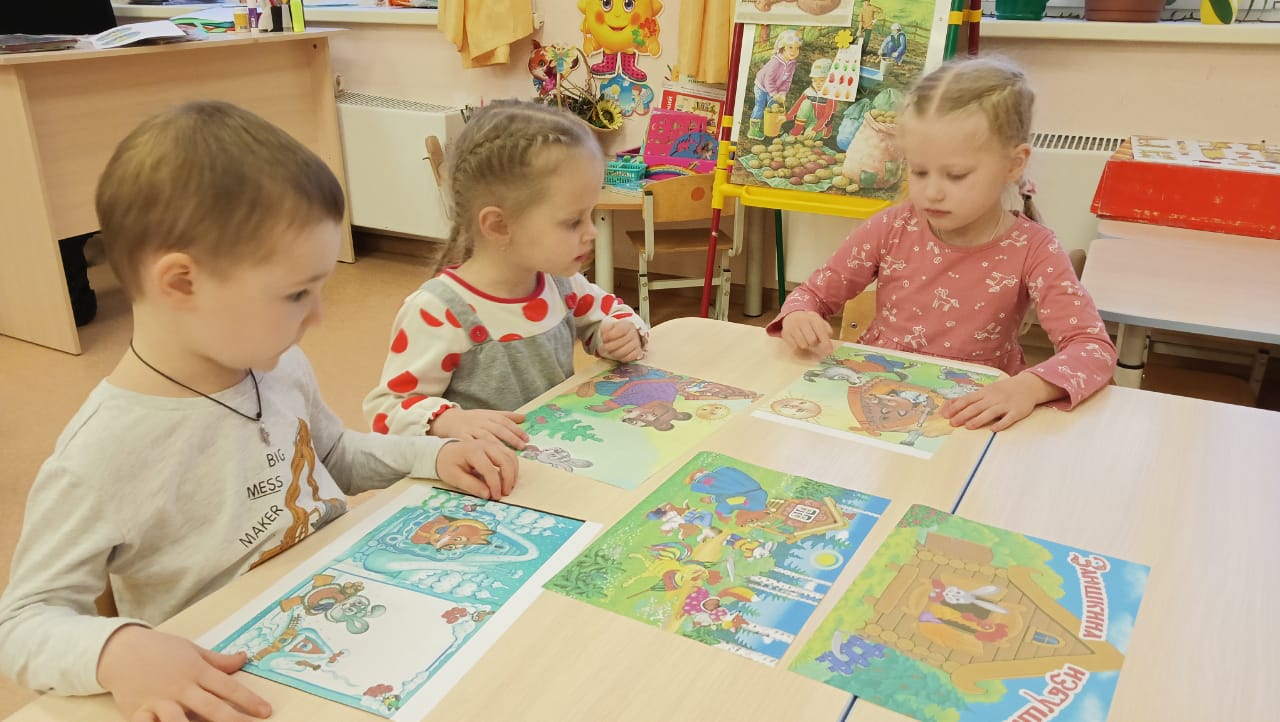 Отгадав загадки, вы узнаете, что является экспонатом музея в чемодане
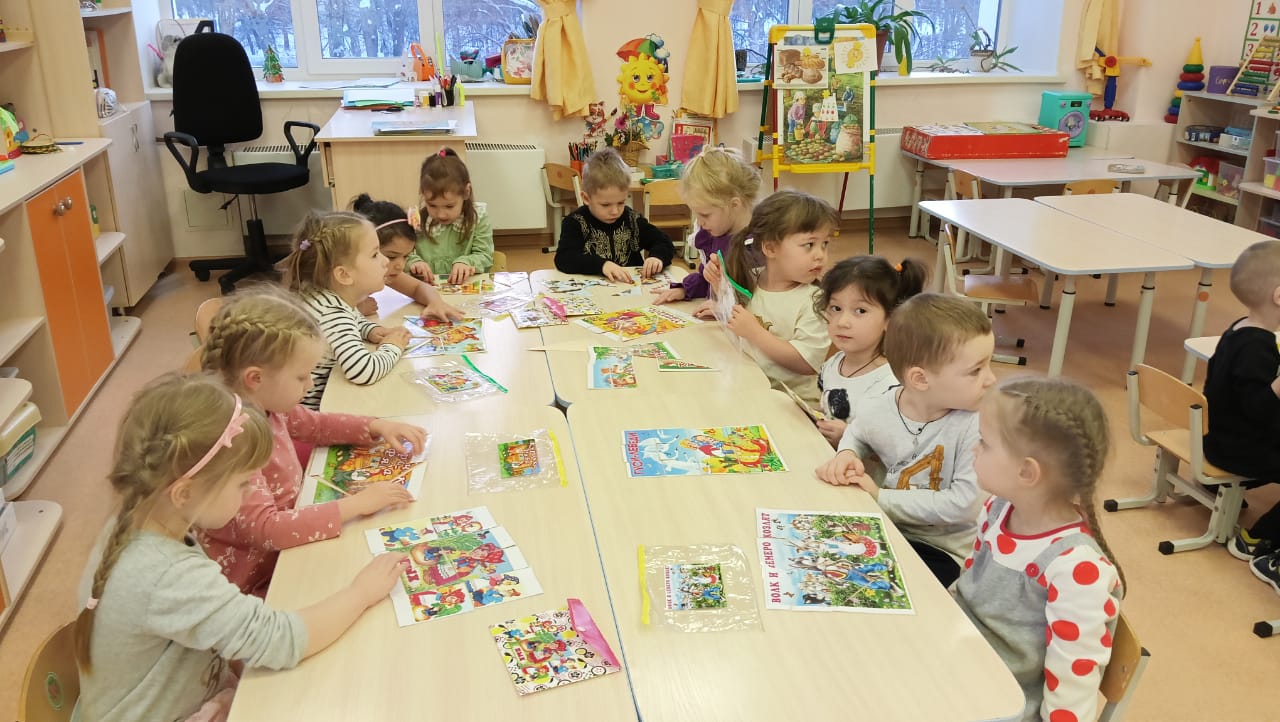 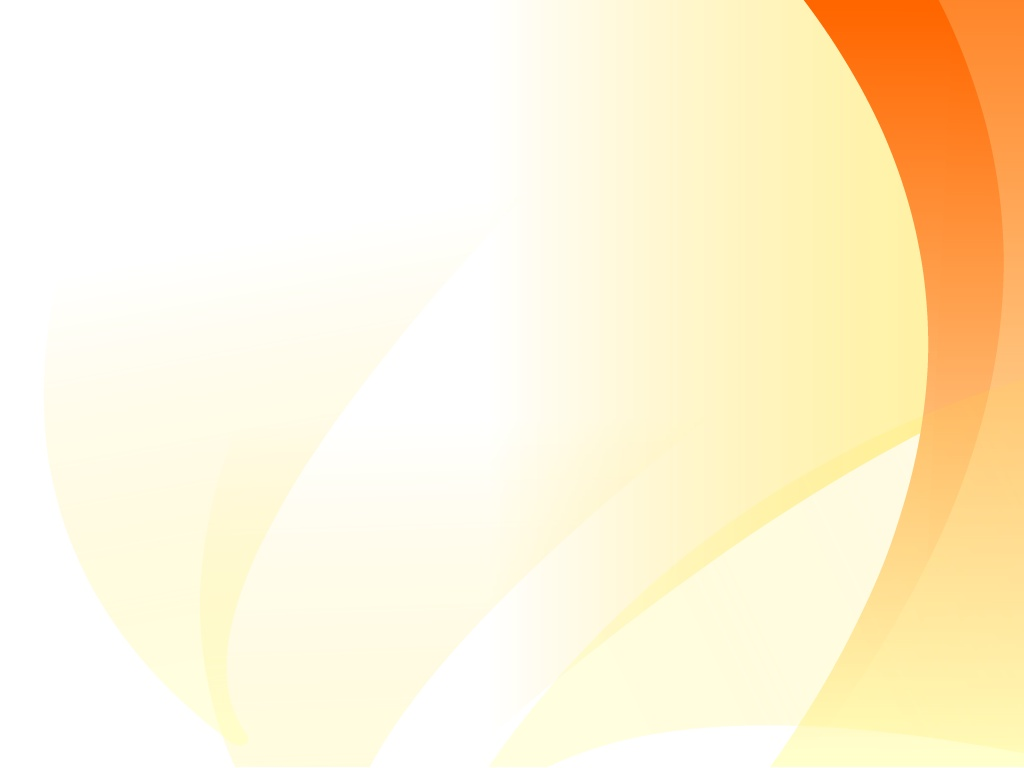 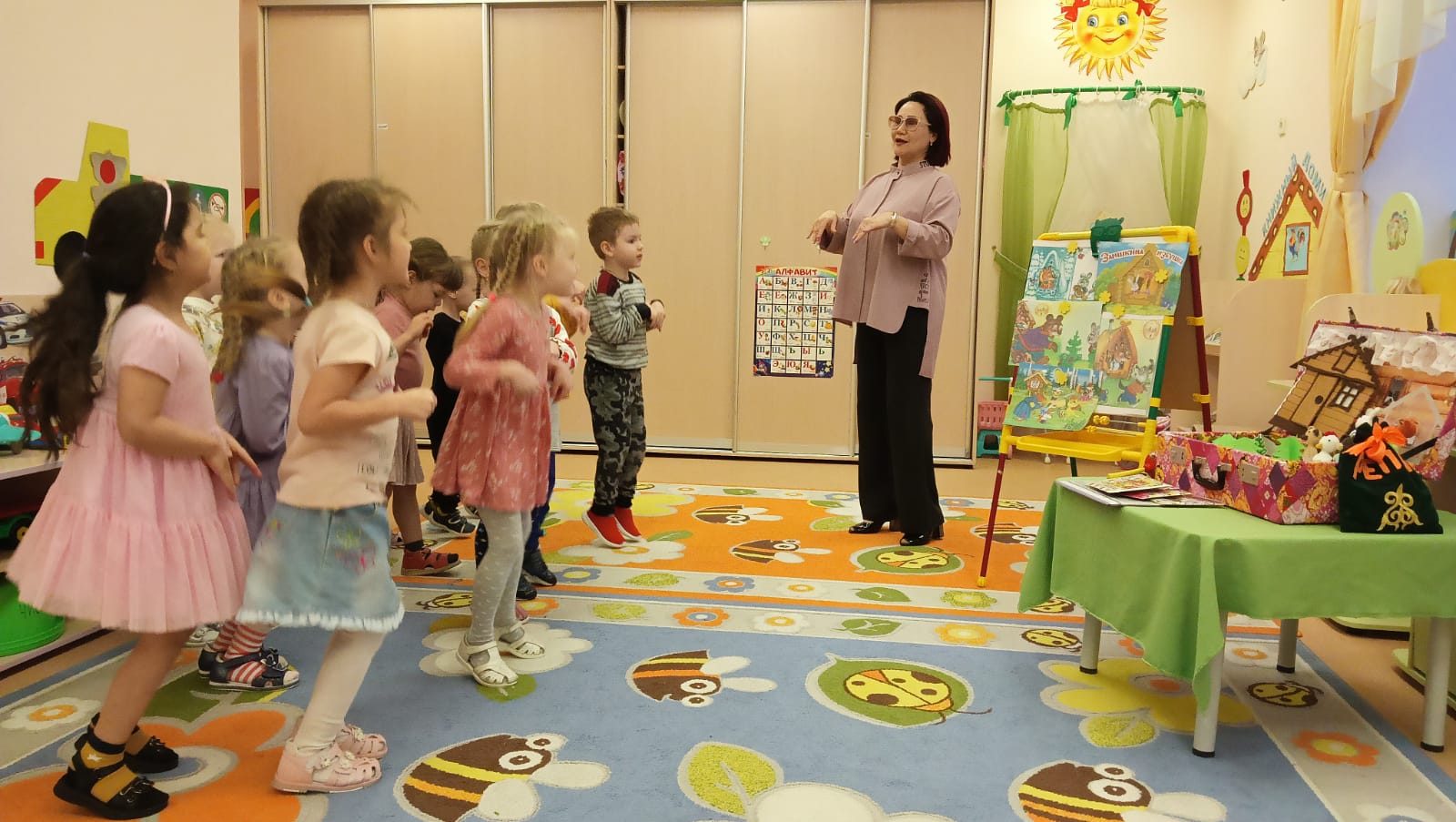 Физкультминутка:
Поднимает зайка руки,
Вверх-вниз, вверх-вниз!
А потом танцует он,
Покружись, покружись! 
После танца всем ребятам
Поклонись, поклонись!
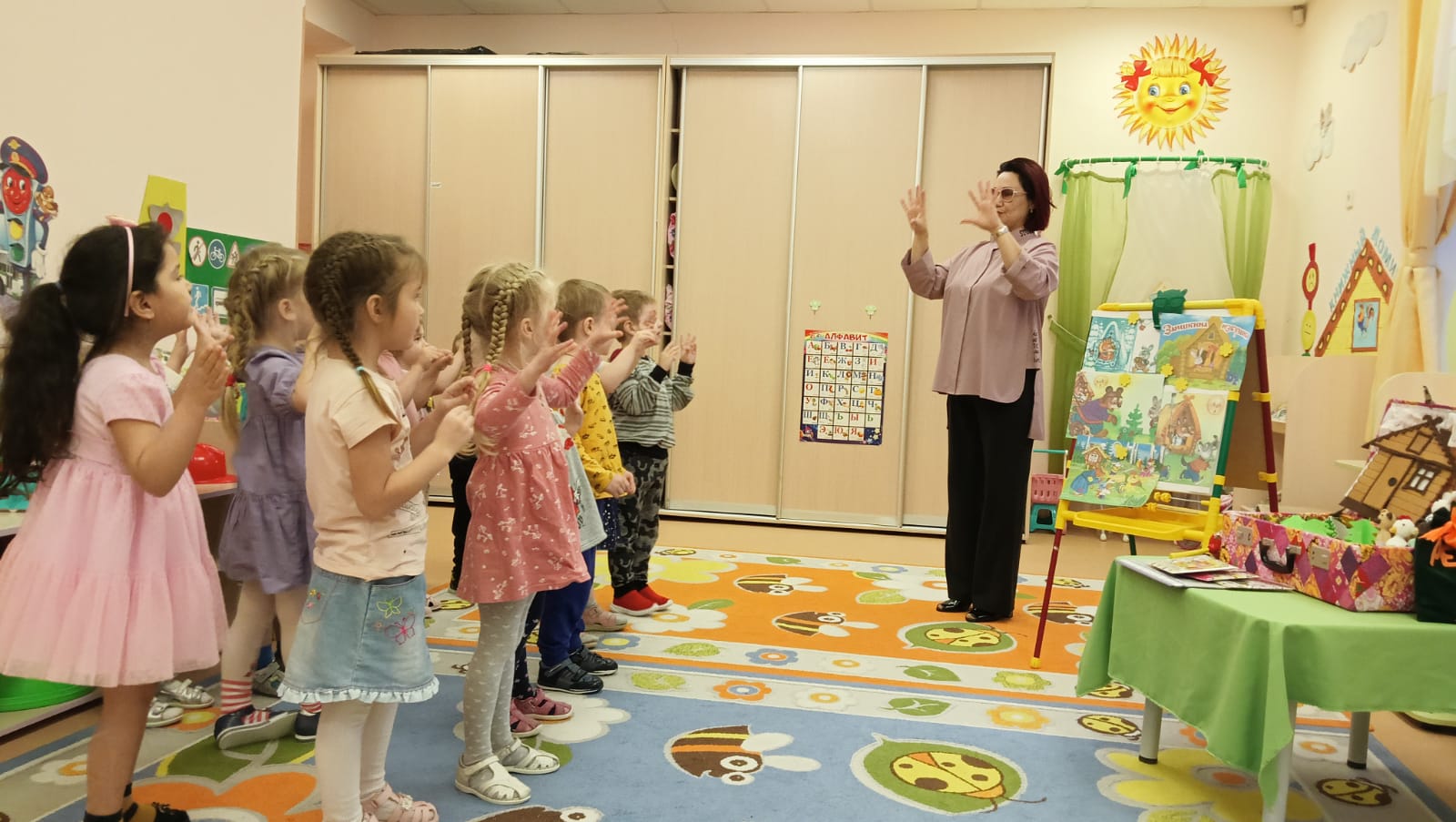 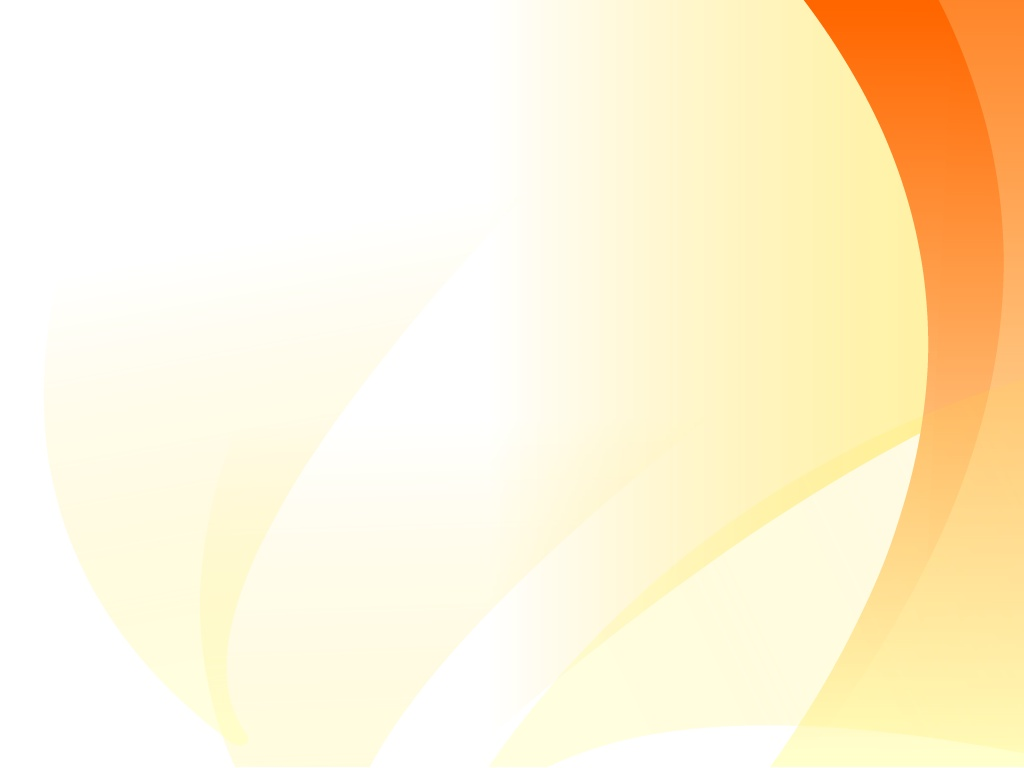 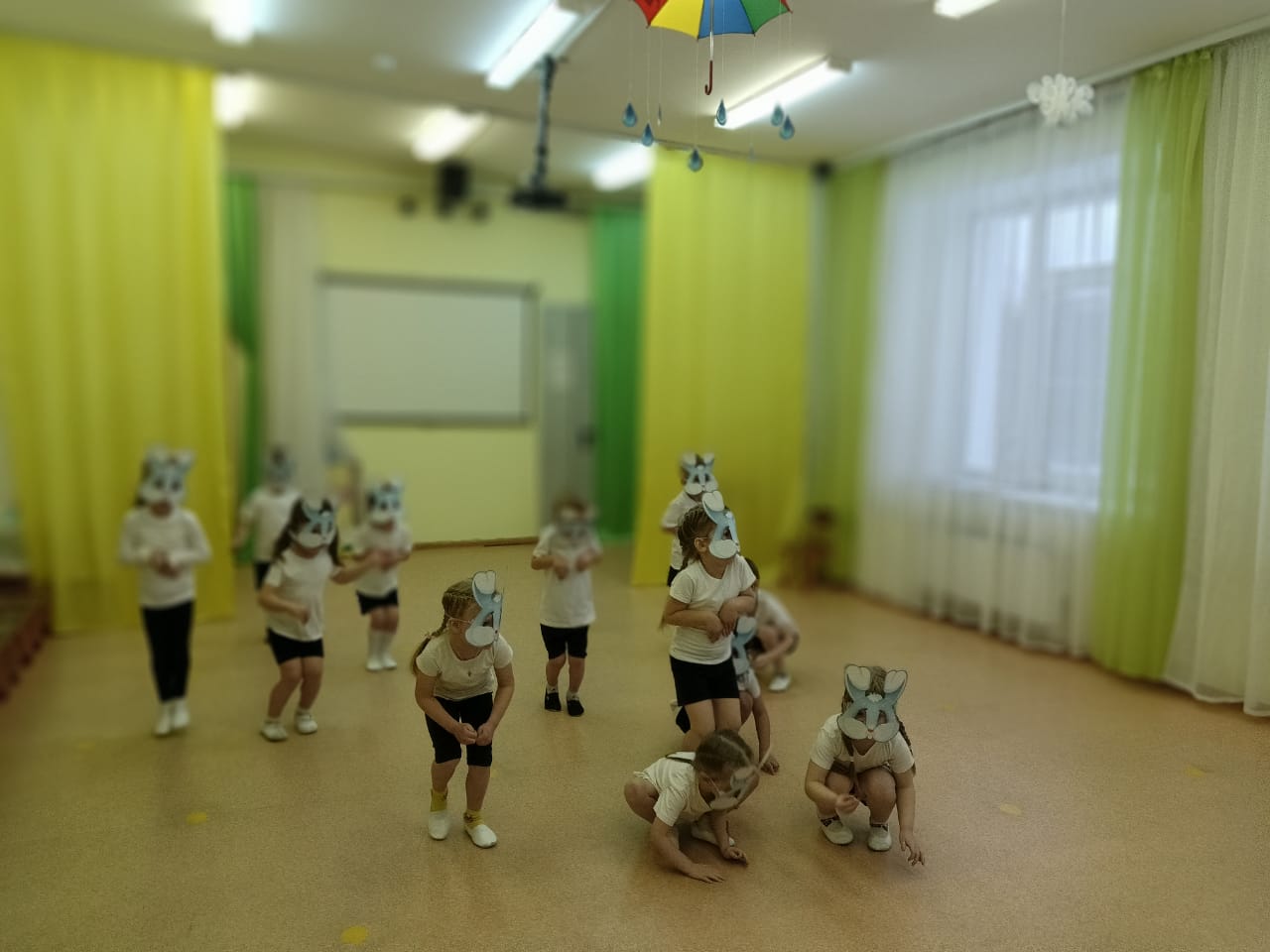 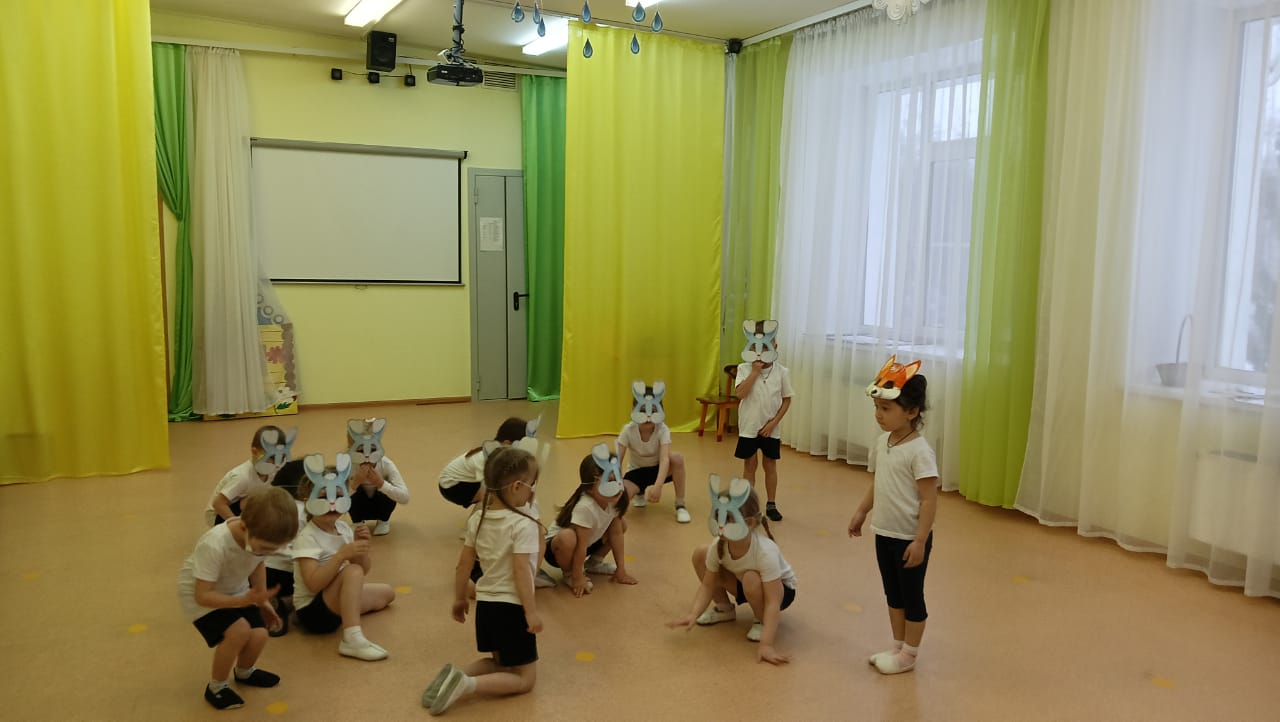 Скорый поезд «Звёздочка» сообщением «Детский сад - Музей «Заюшкина сказка» отправляется с первого пути!
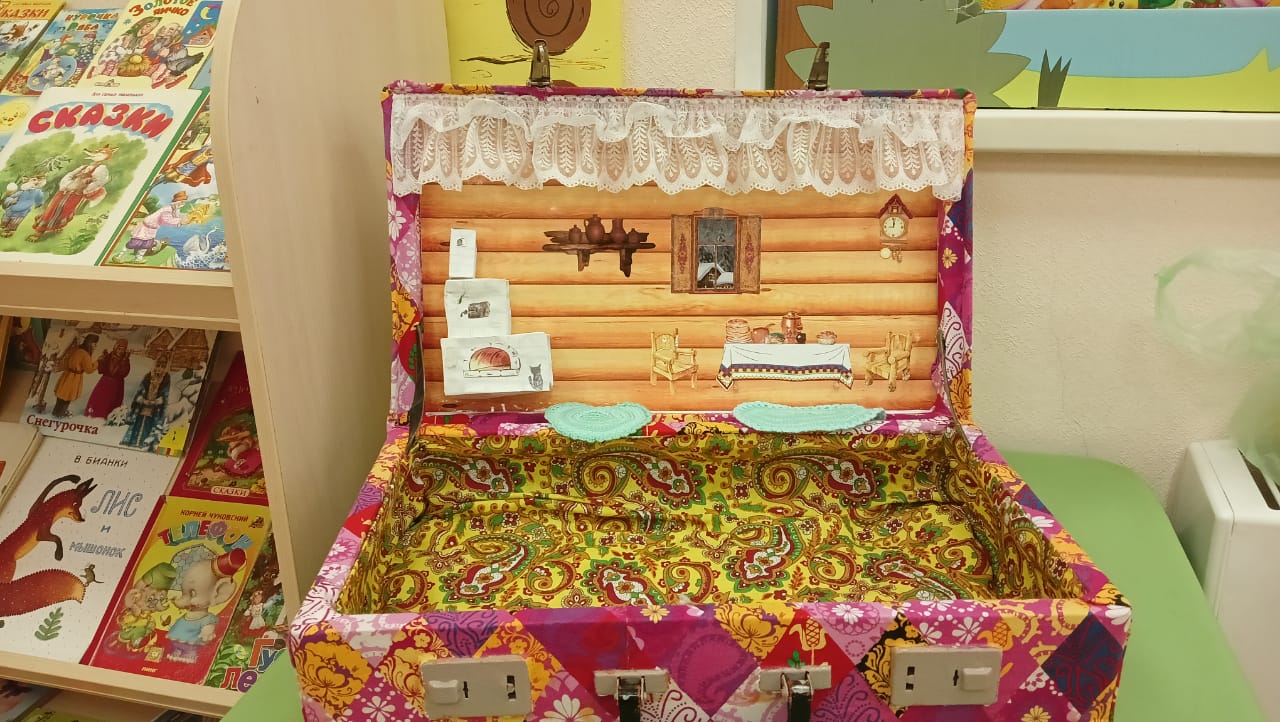 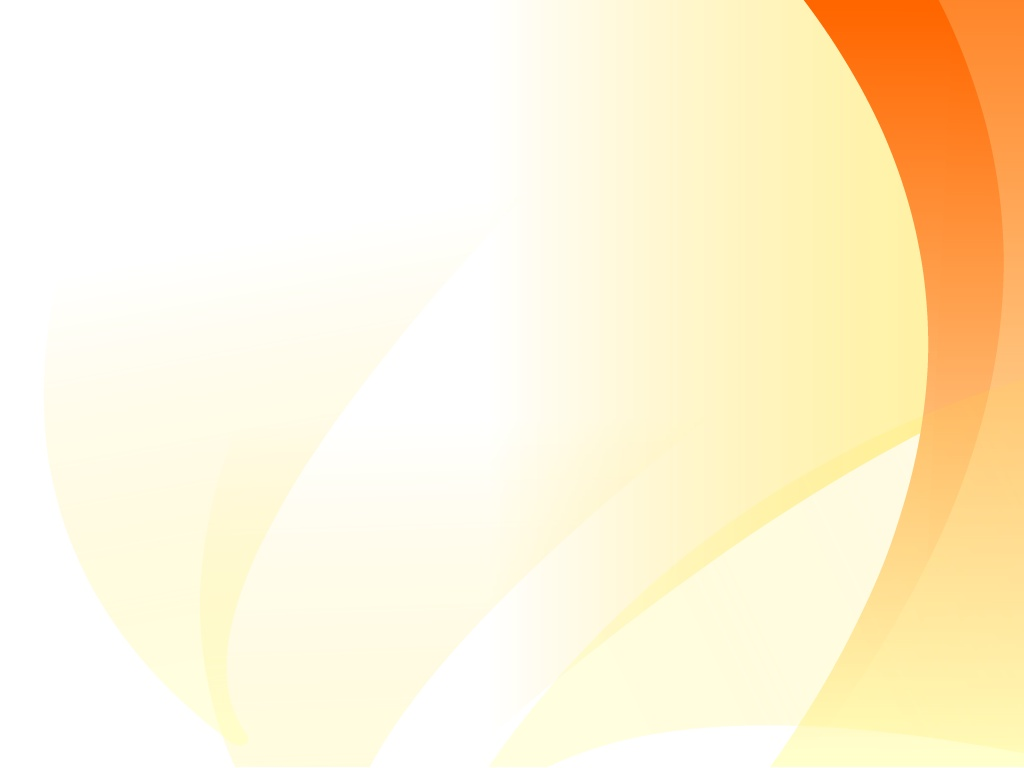 «Музей в чемодане»
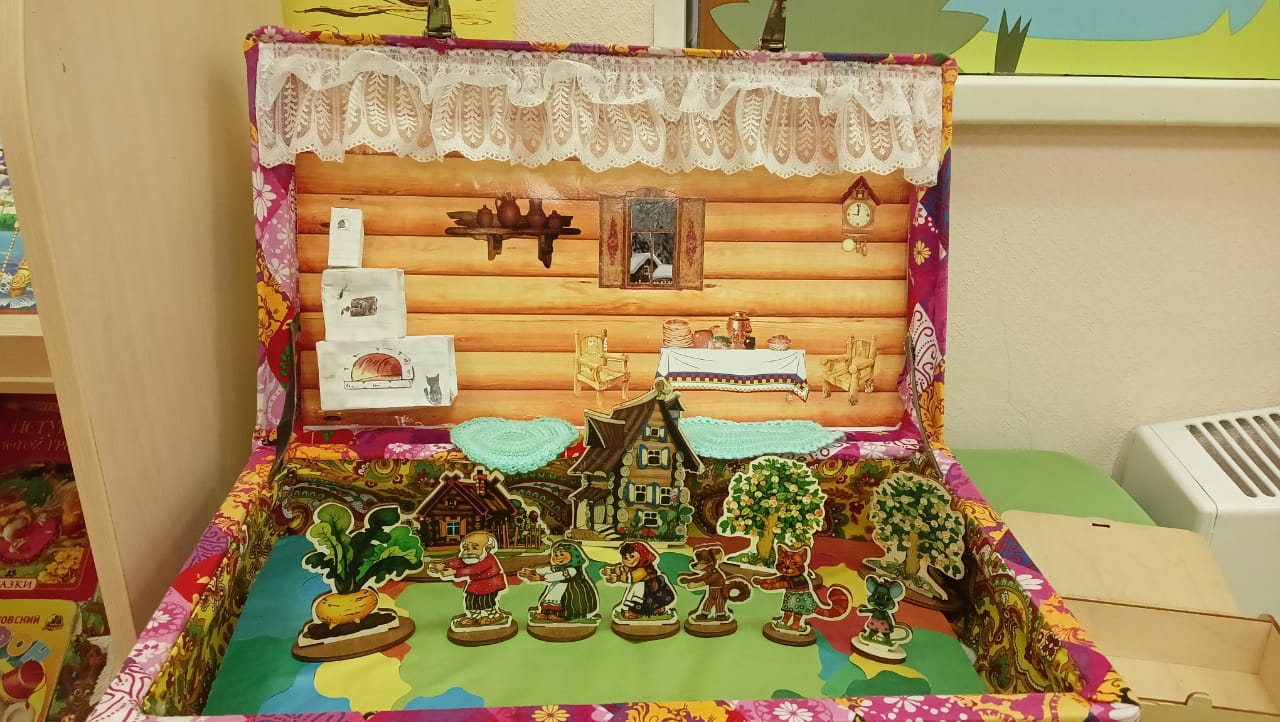 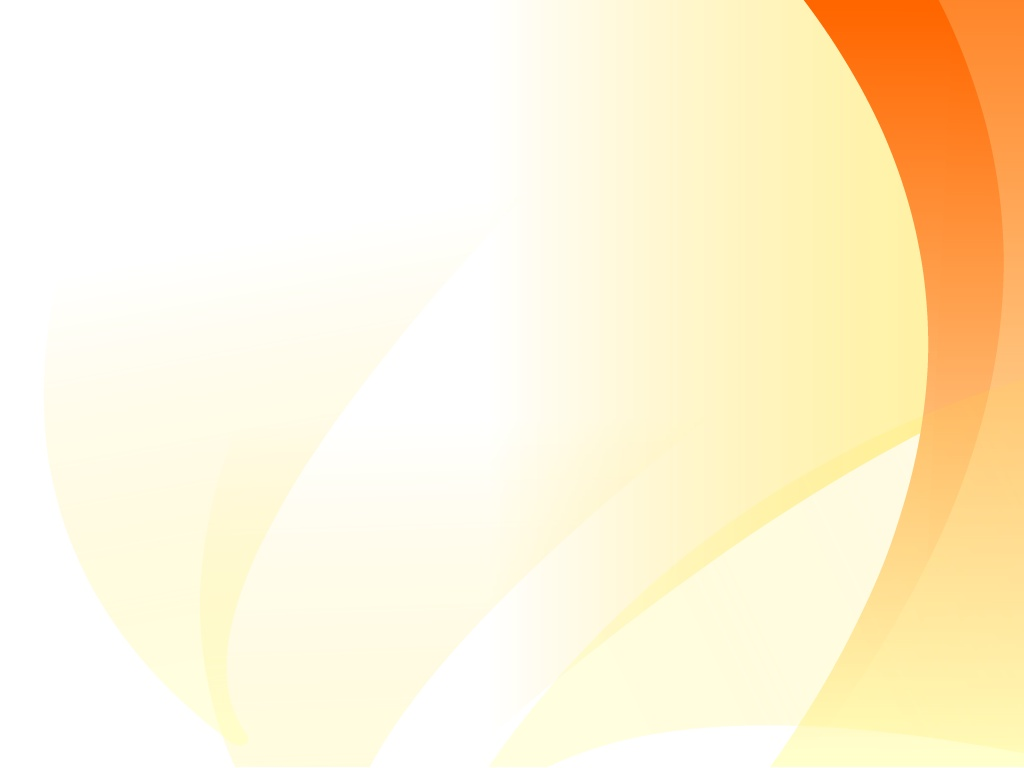 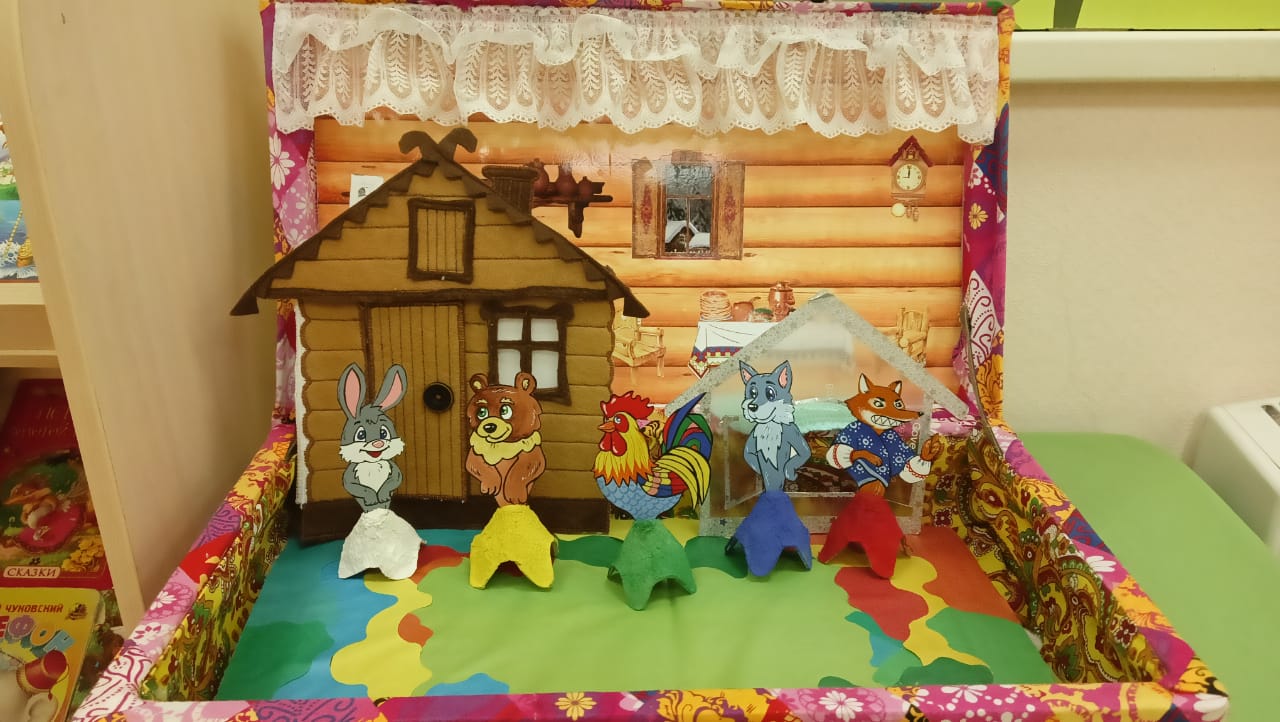 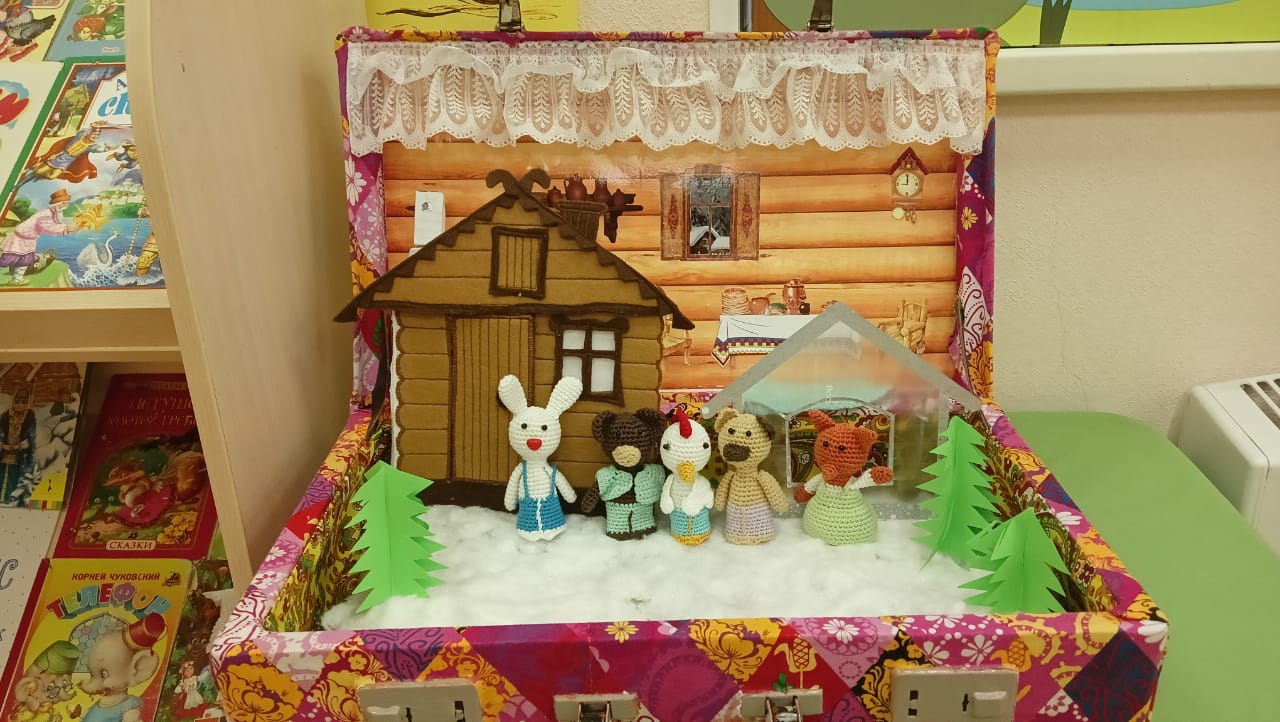 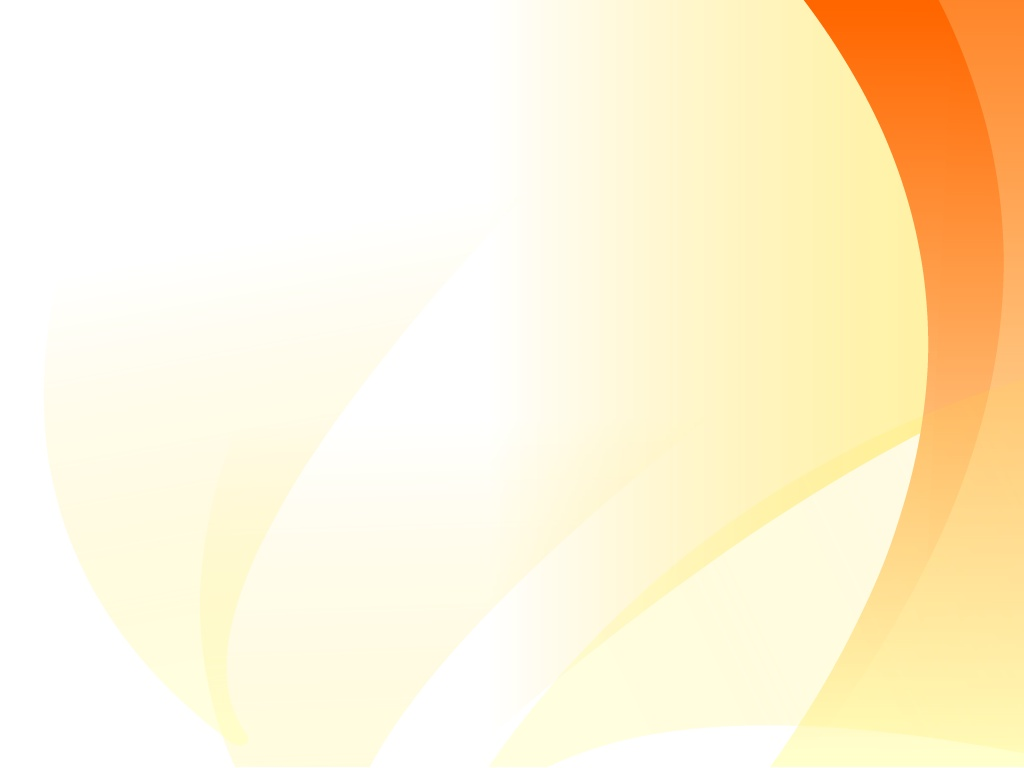 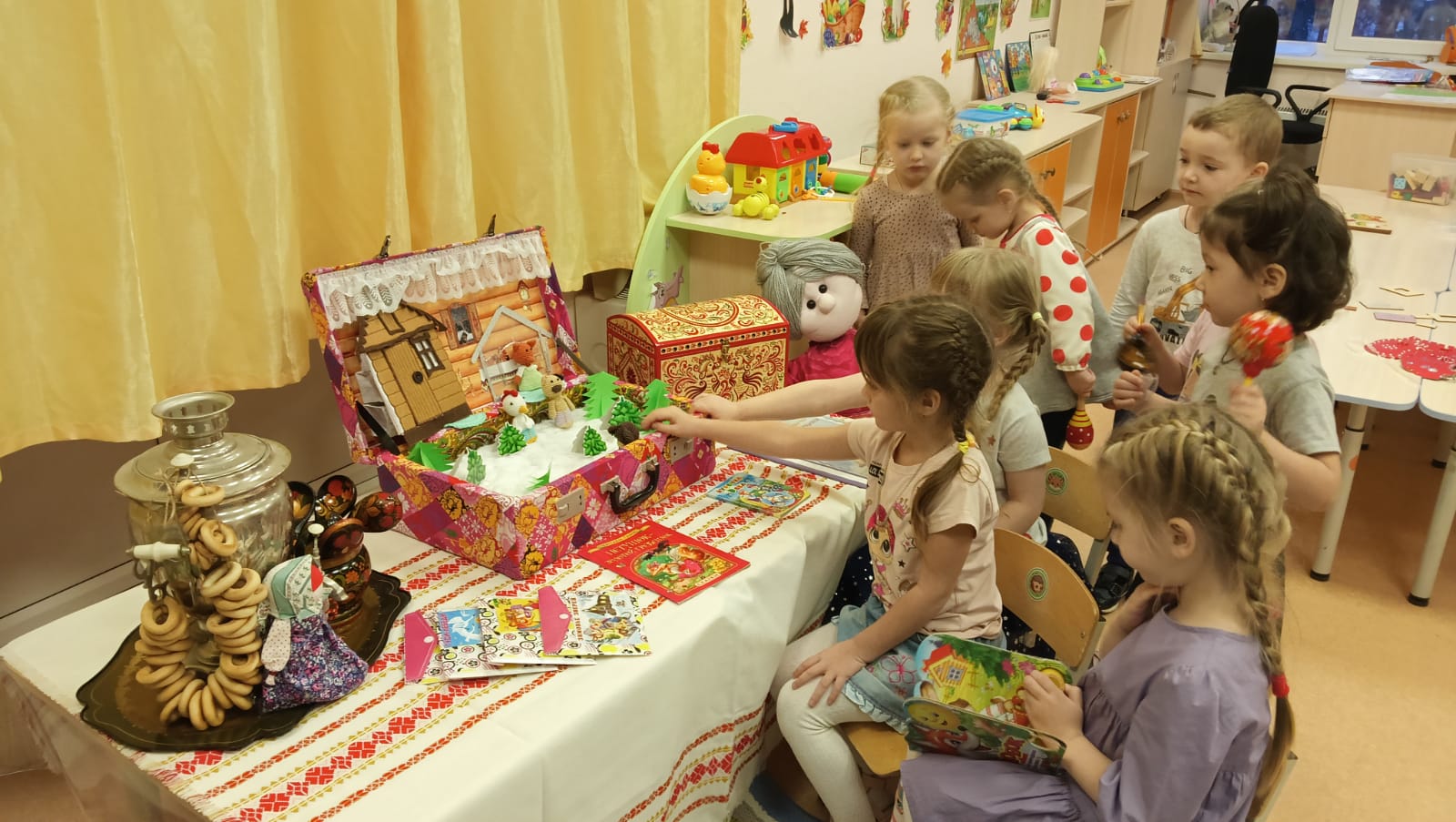 Вспомним эту сказку и поближе познакомимся с главными героями и остальными персонажами этой сказки
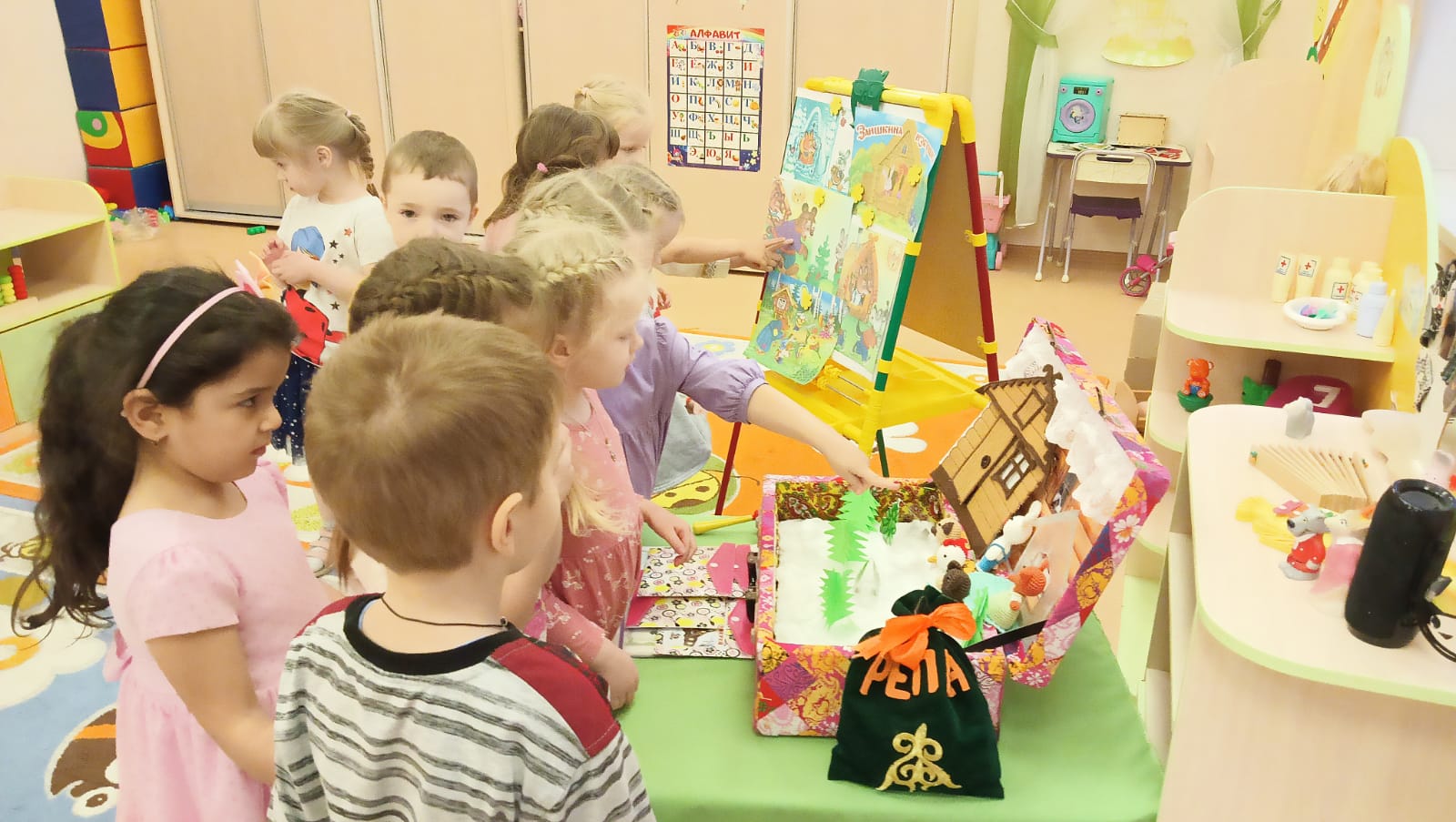 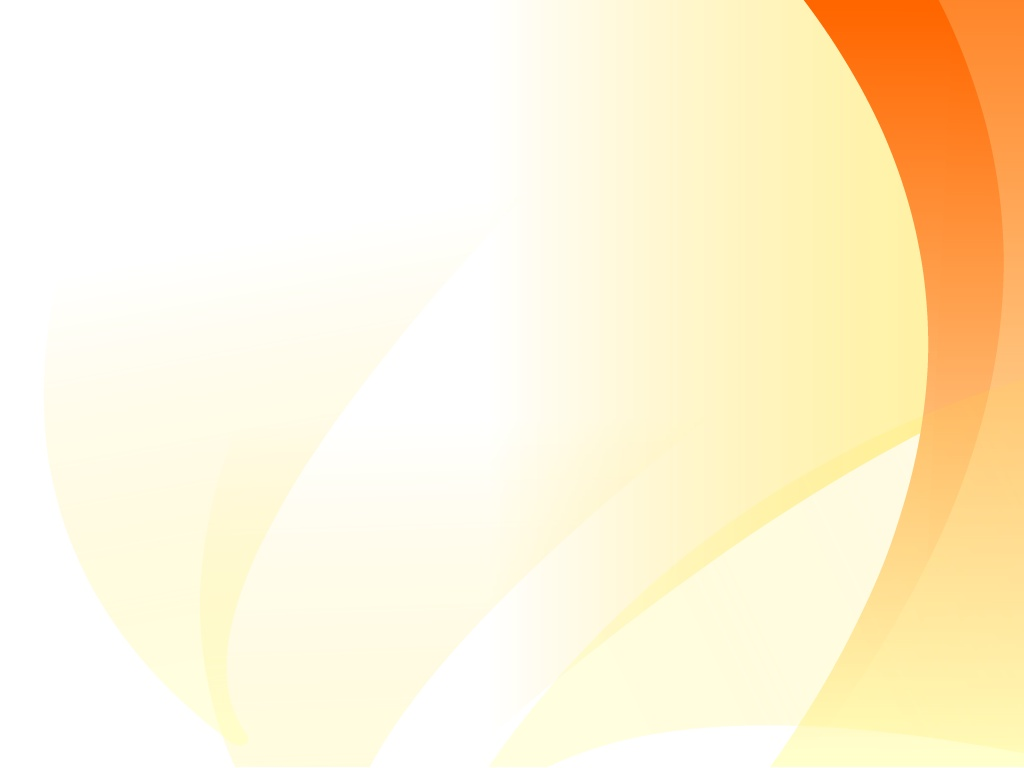 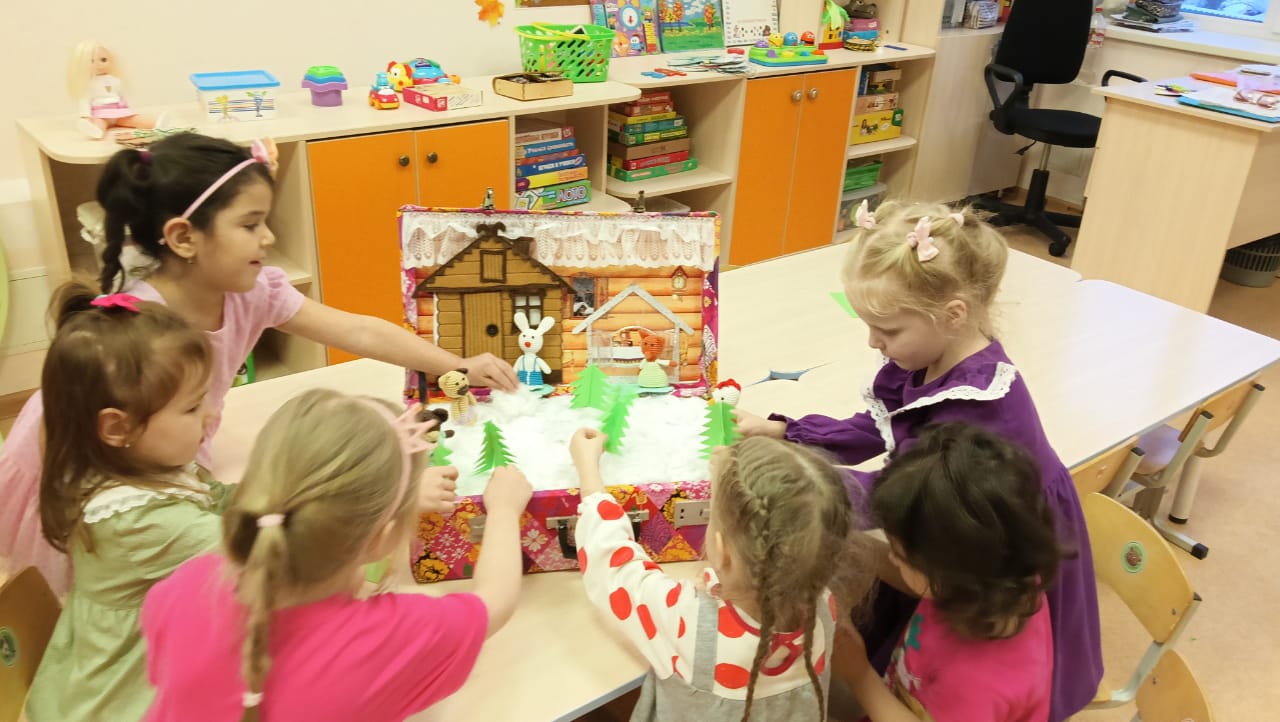 - Кто главные герои этой сказки?
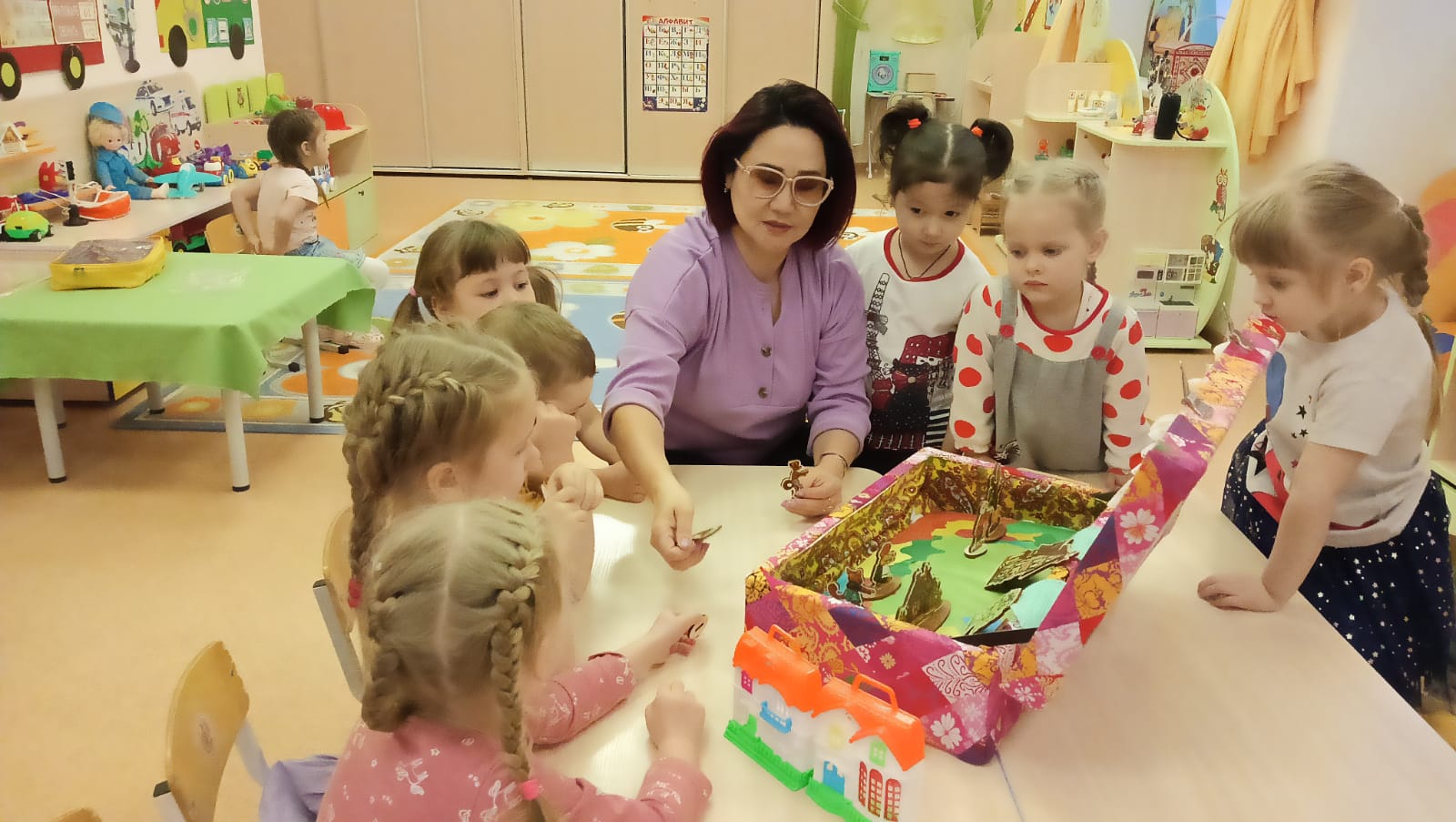 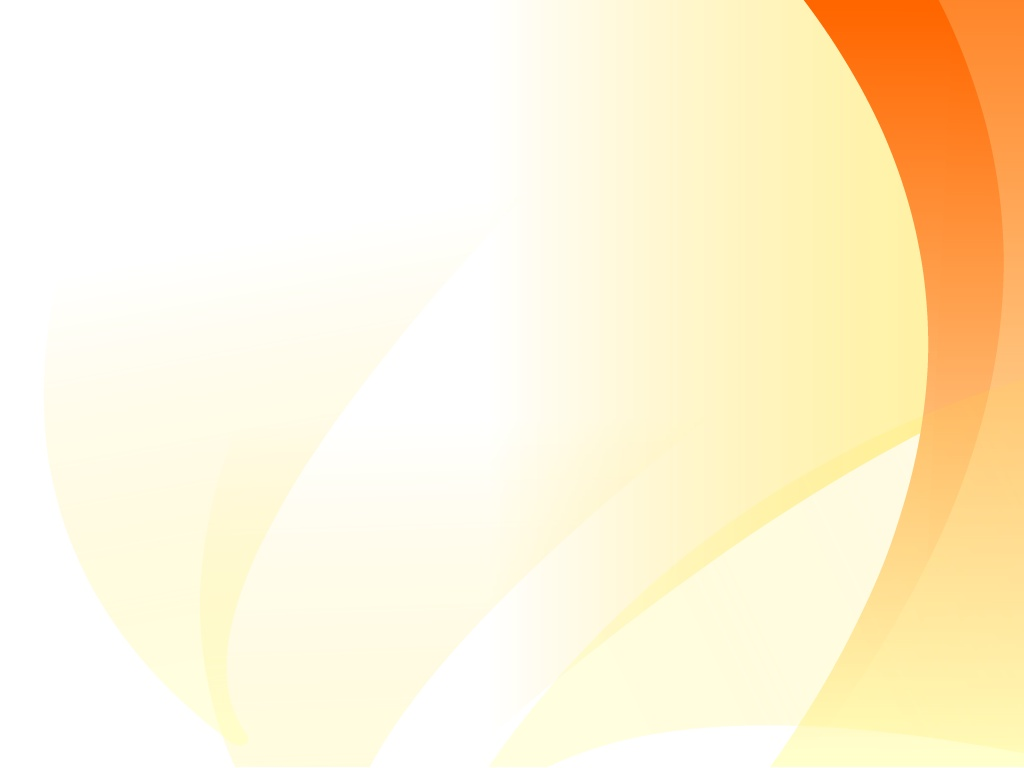 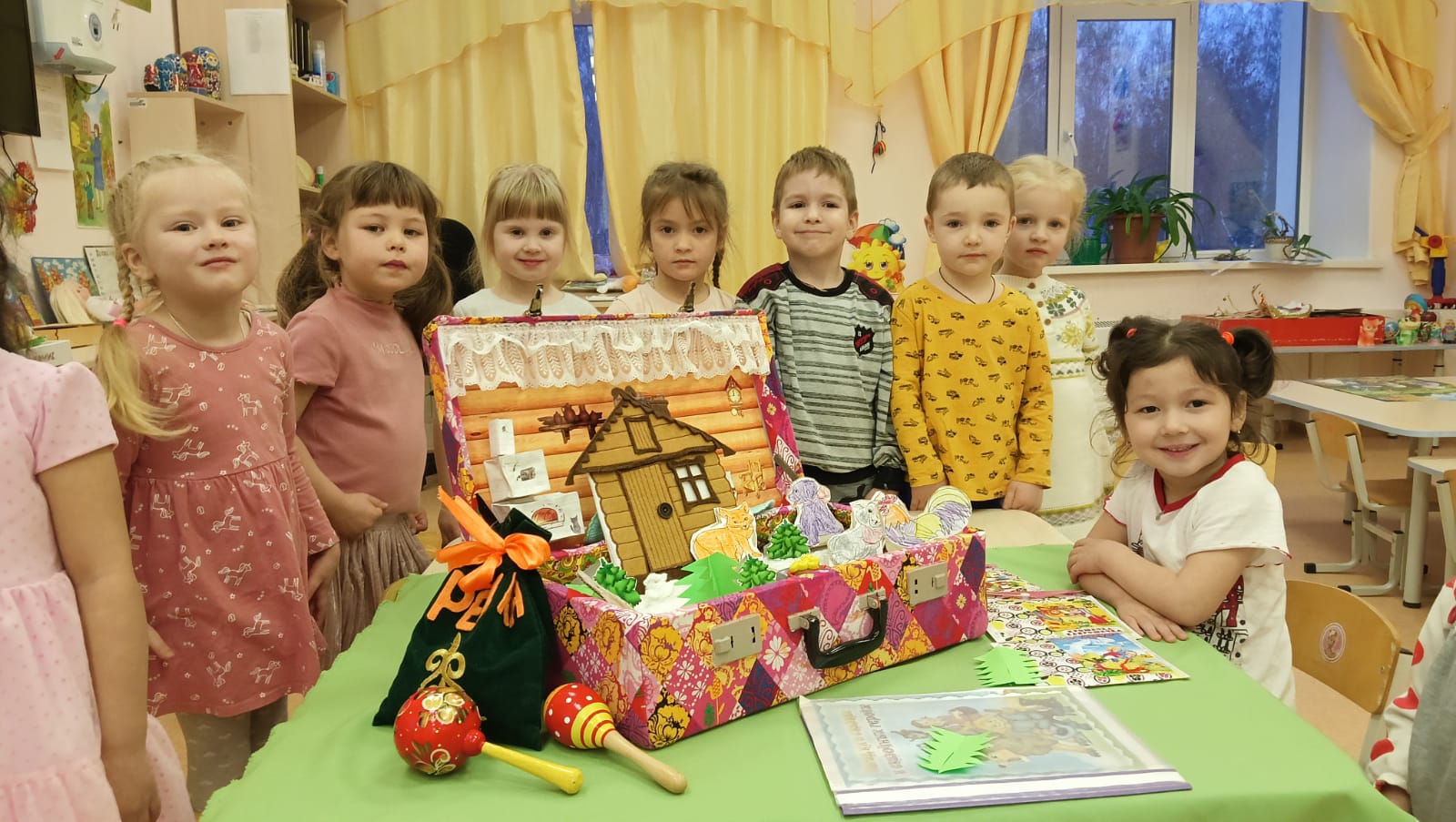 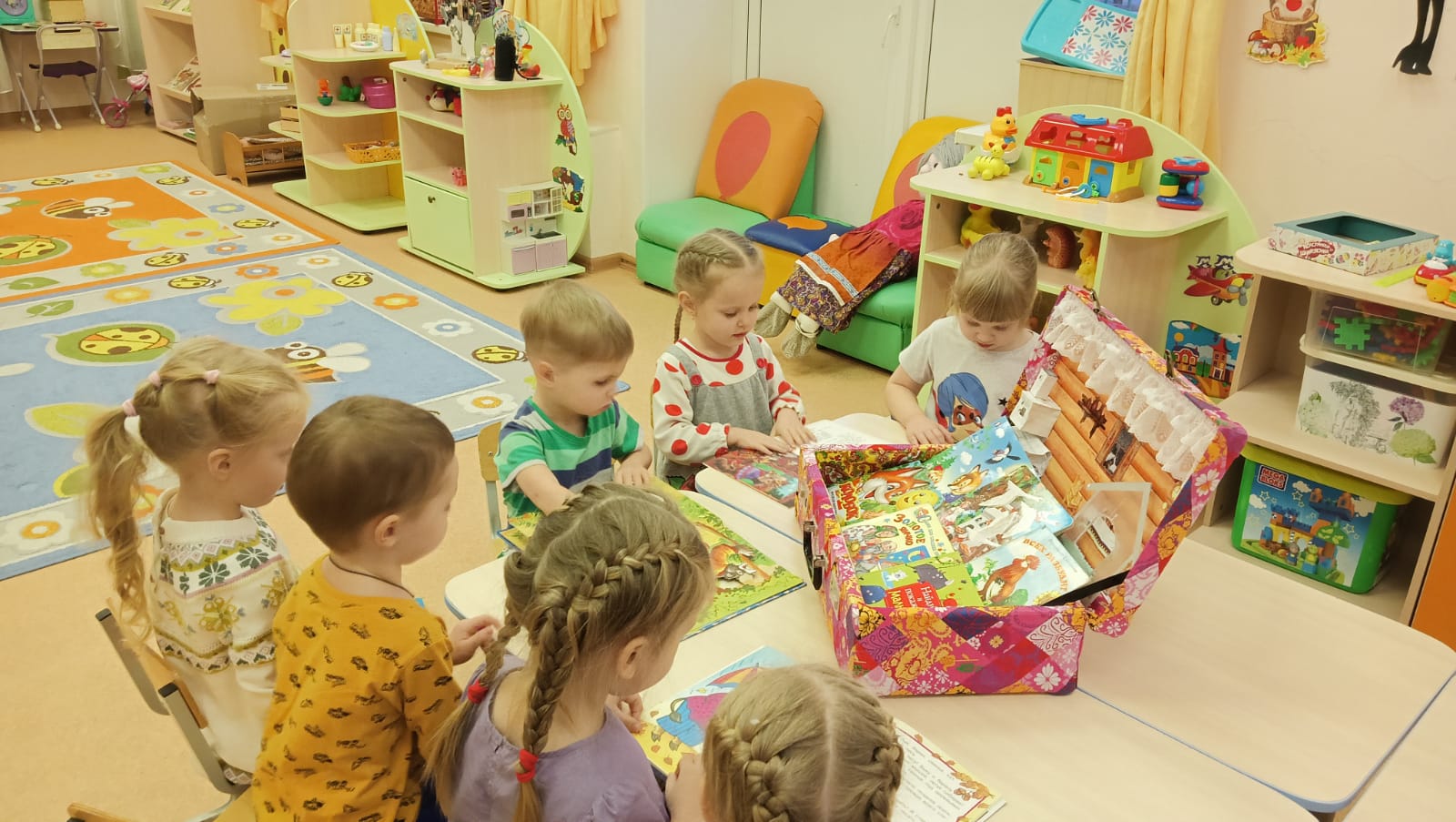 Возвращение в музей
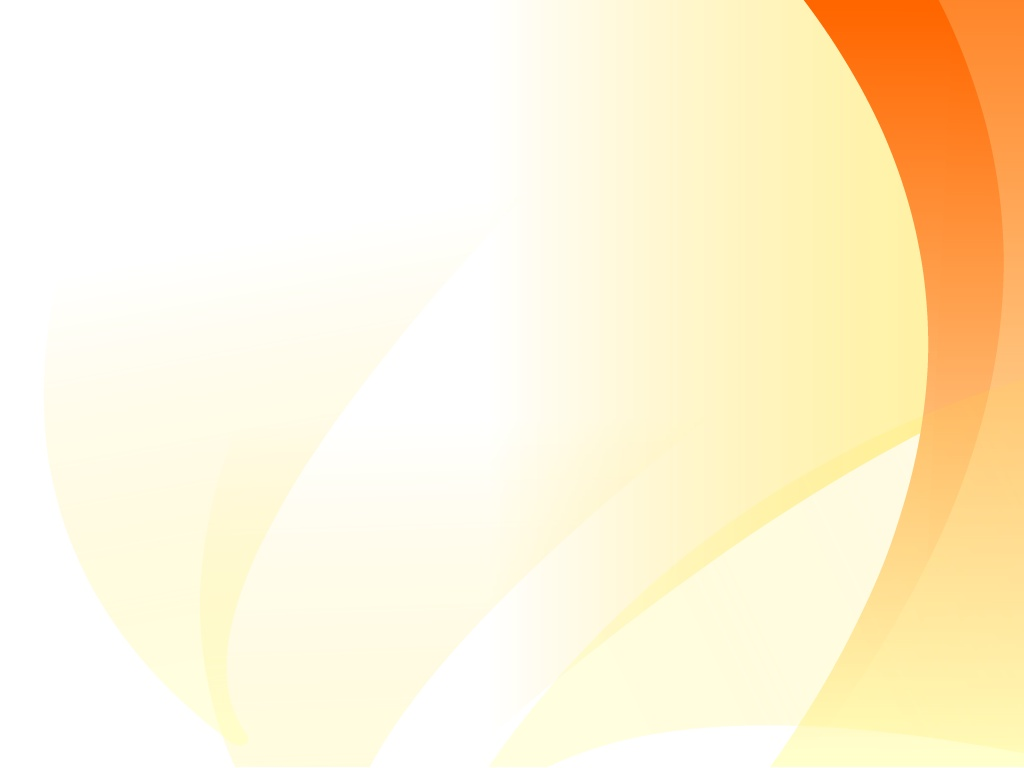 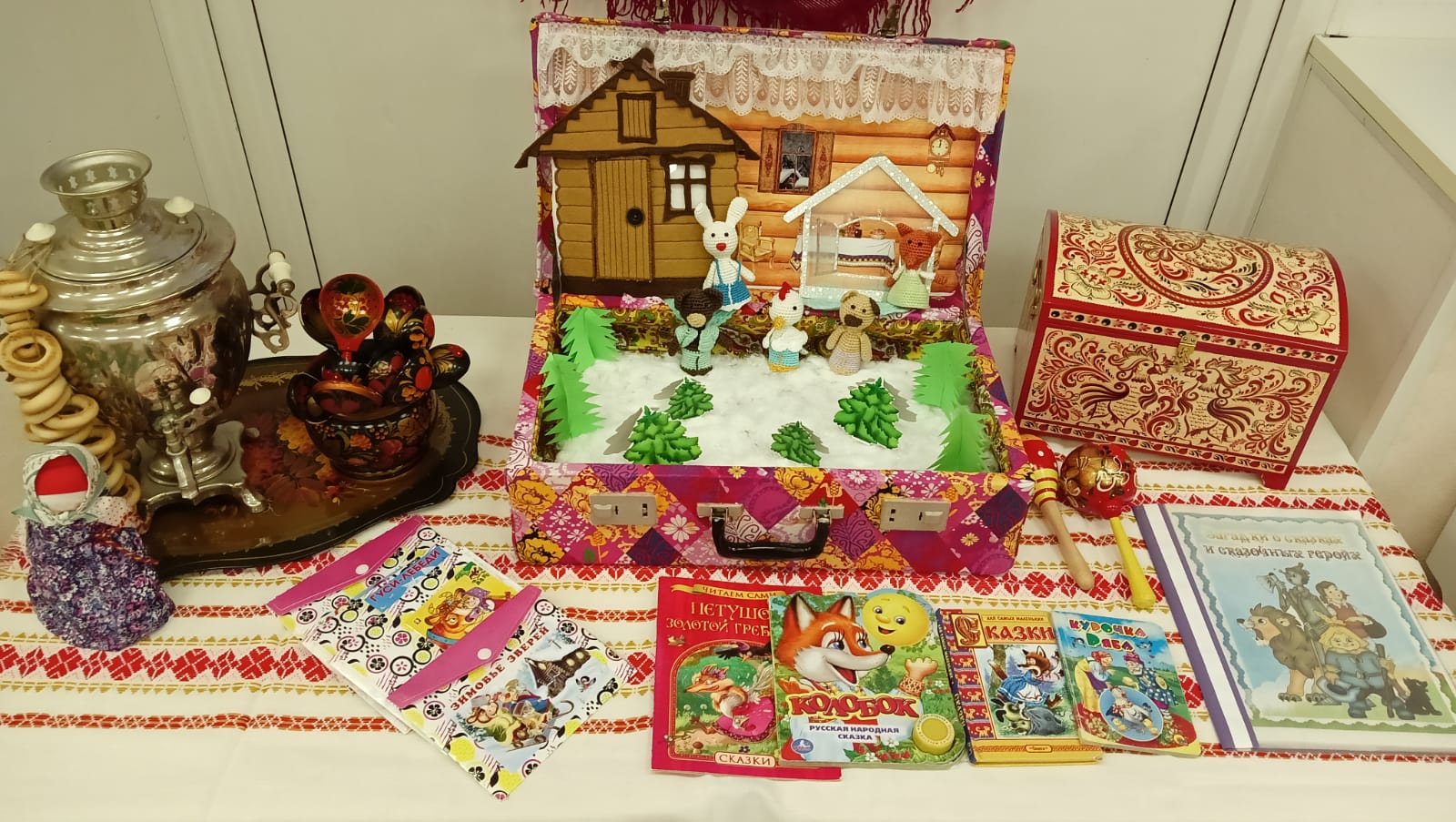 Тут и сказочке конец, а кто слушал – молодец!